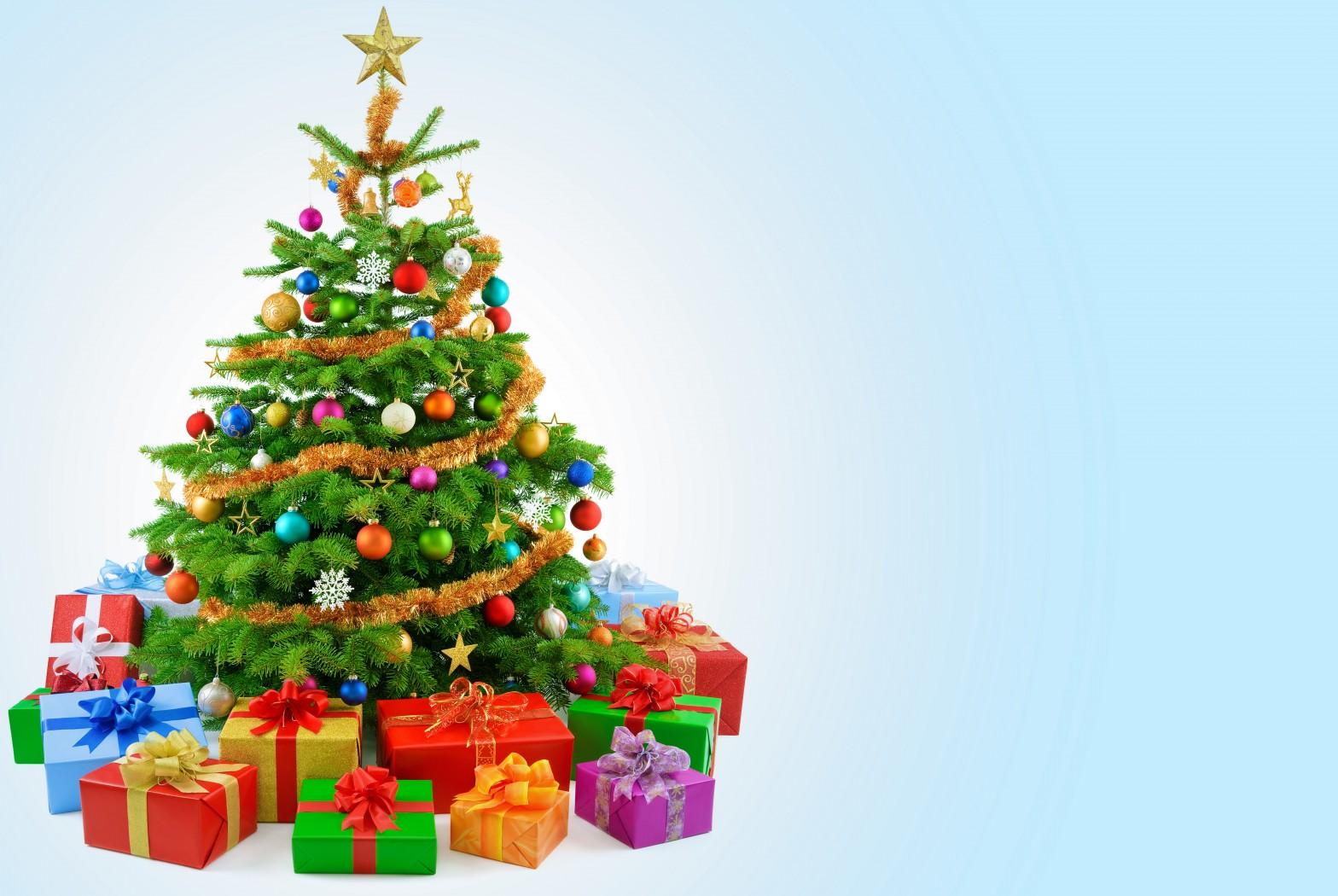 Новогодние ЁЛКИв гимназии №8
Декабрь 2018
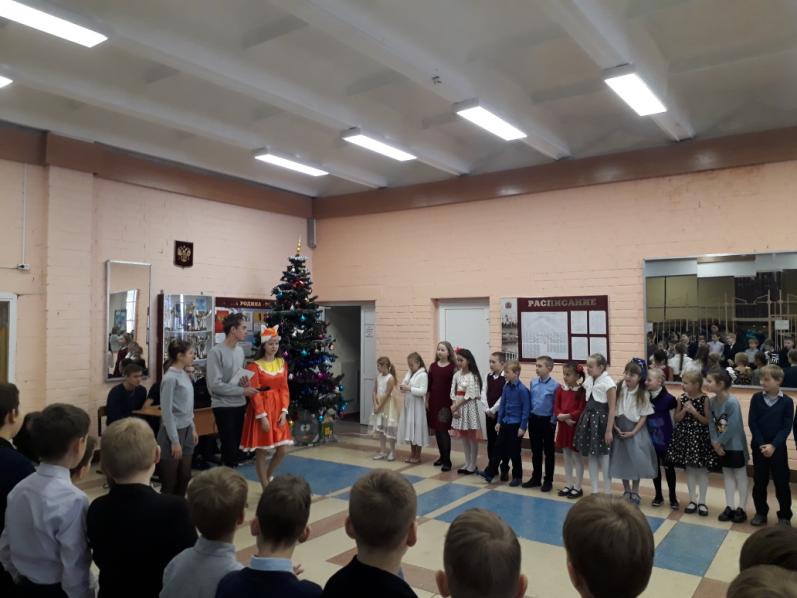 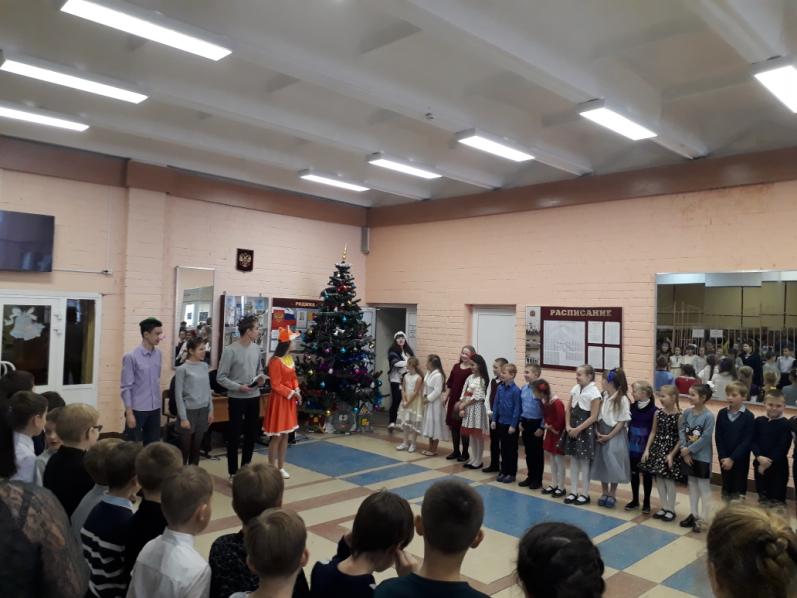 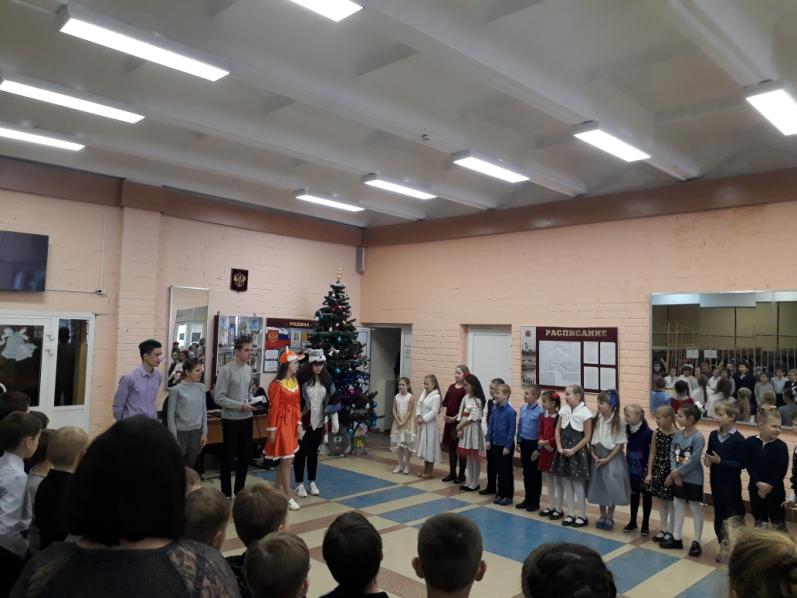 Новогодняя сказка
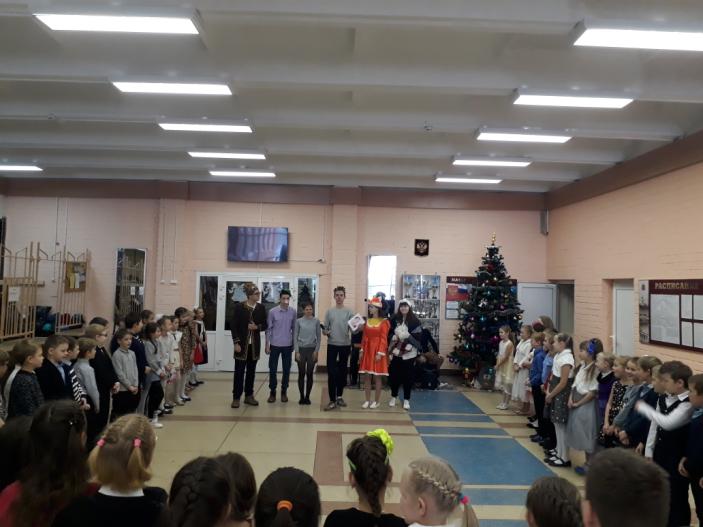 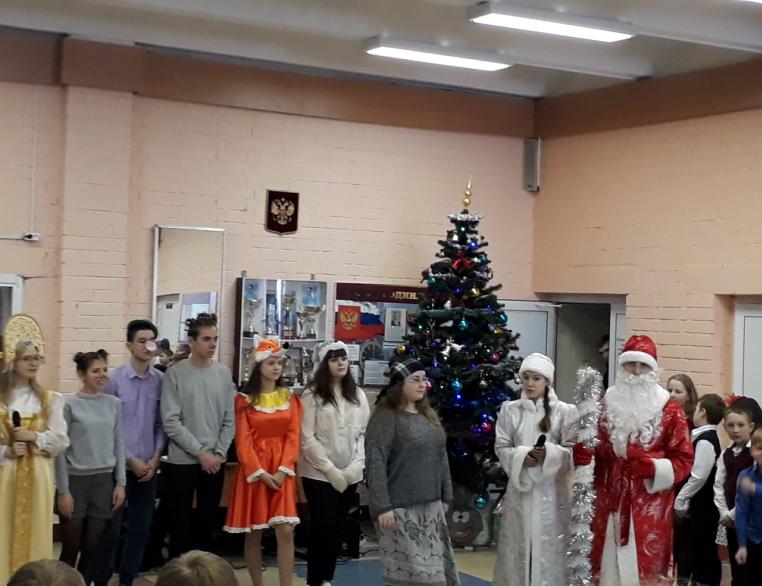 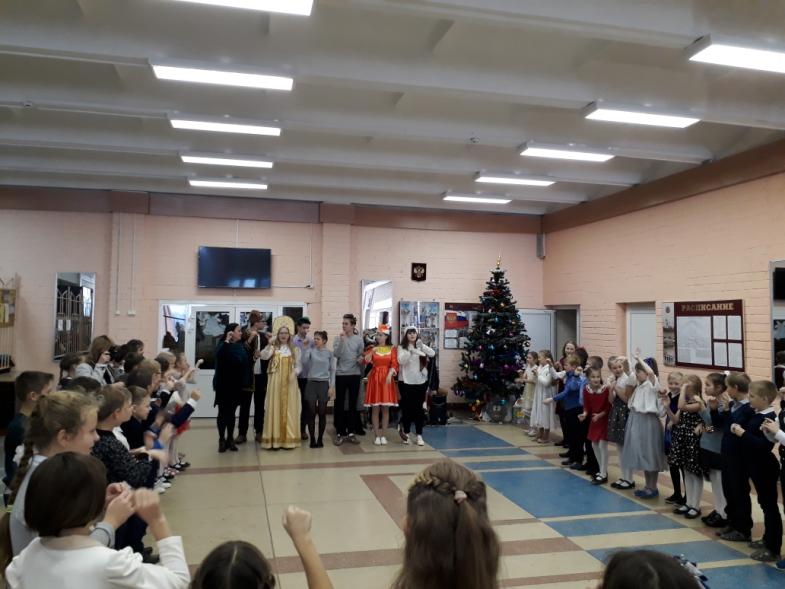 Новогодняя сказка
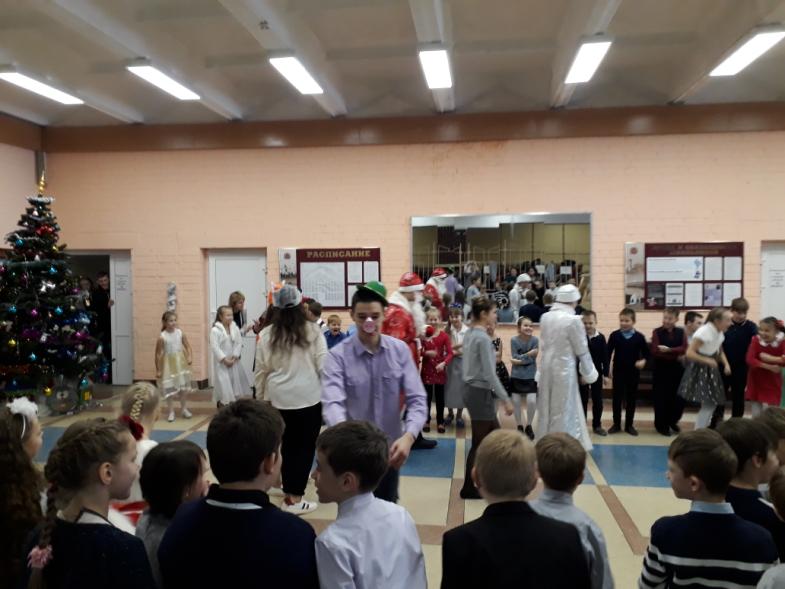 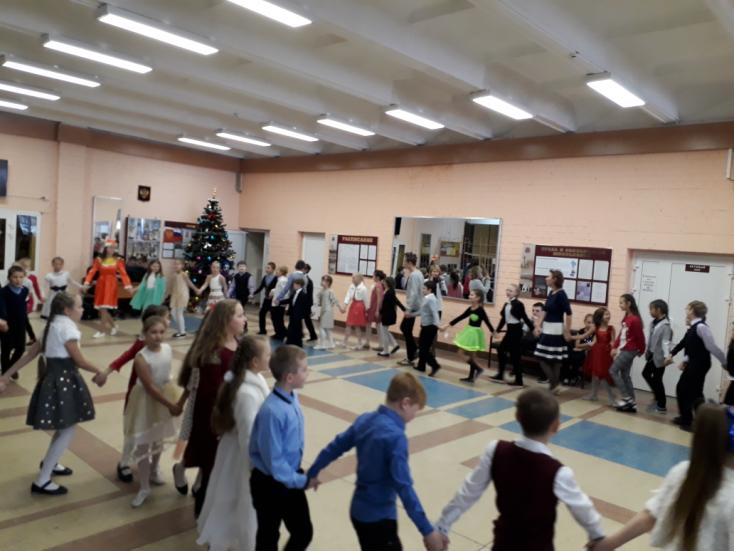 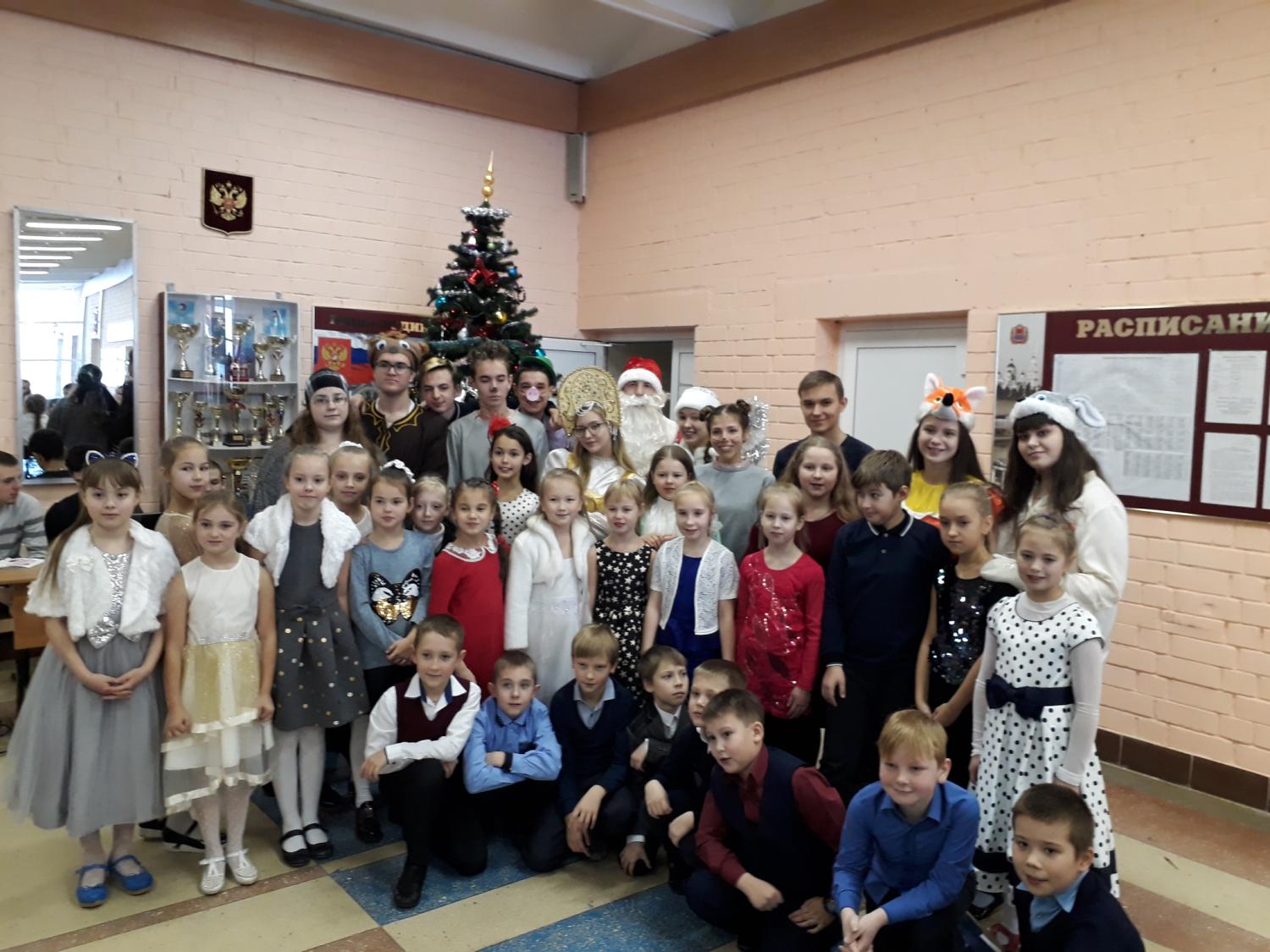 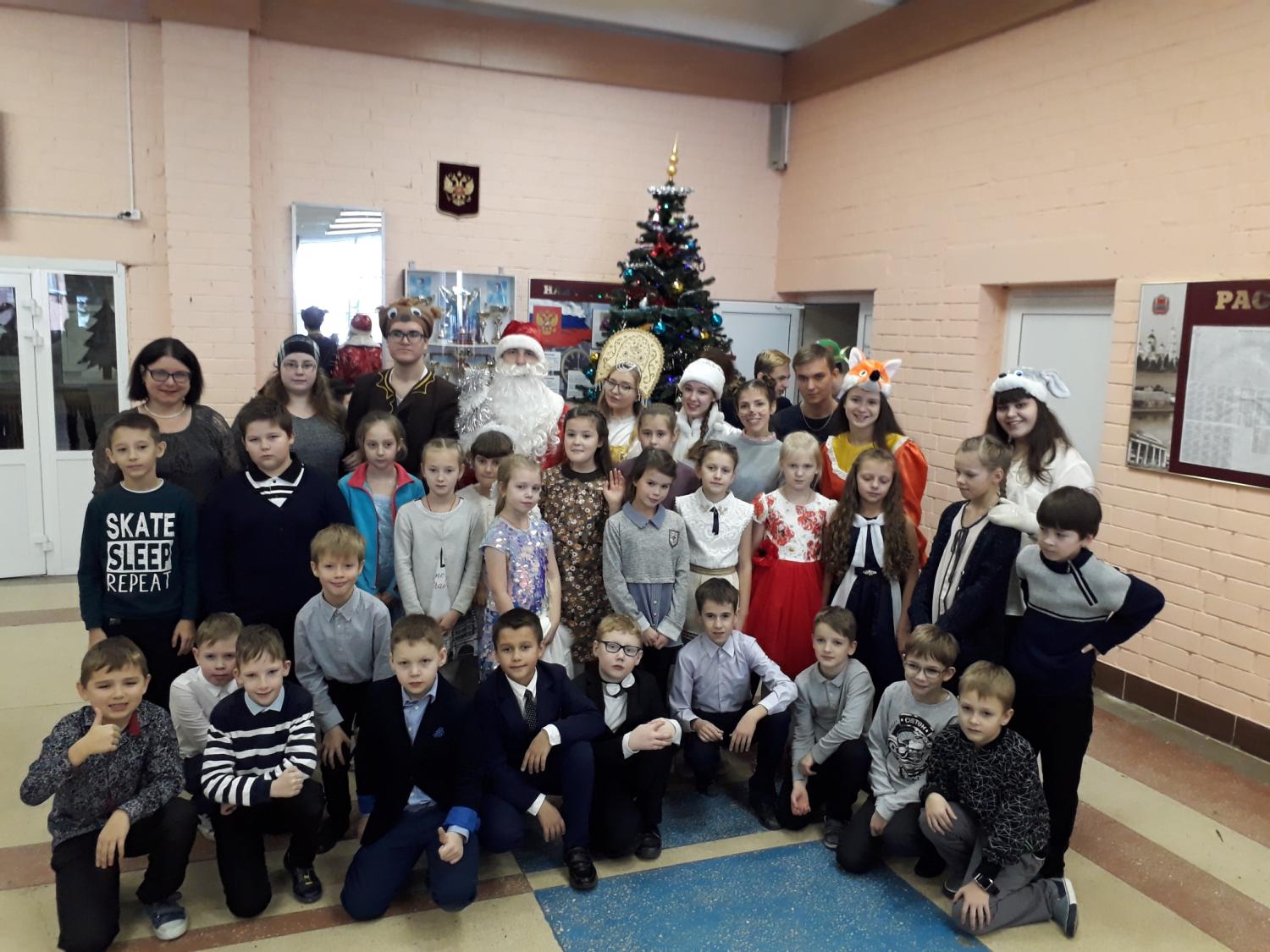 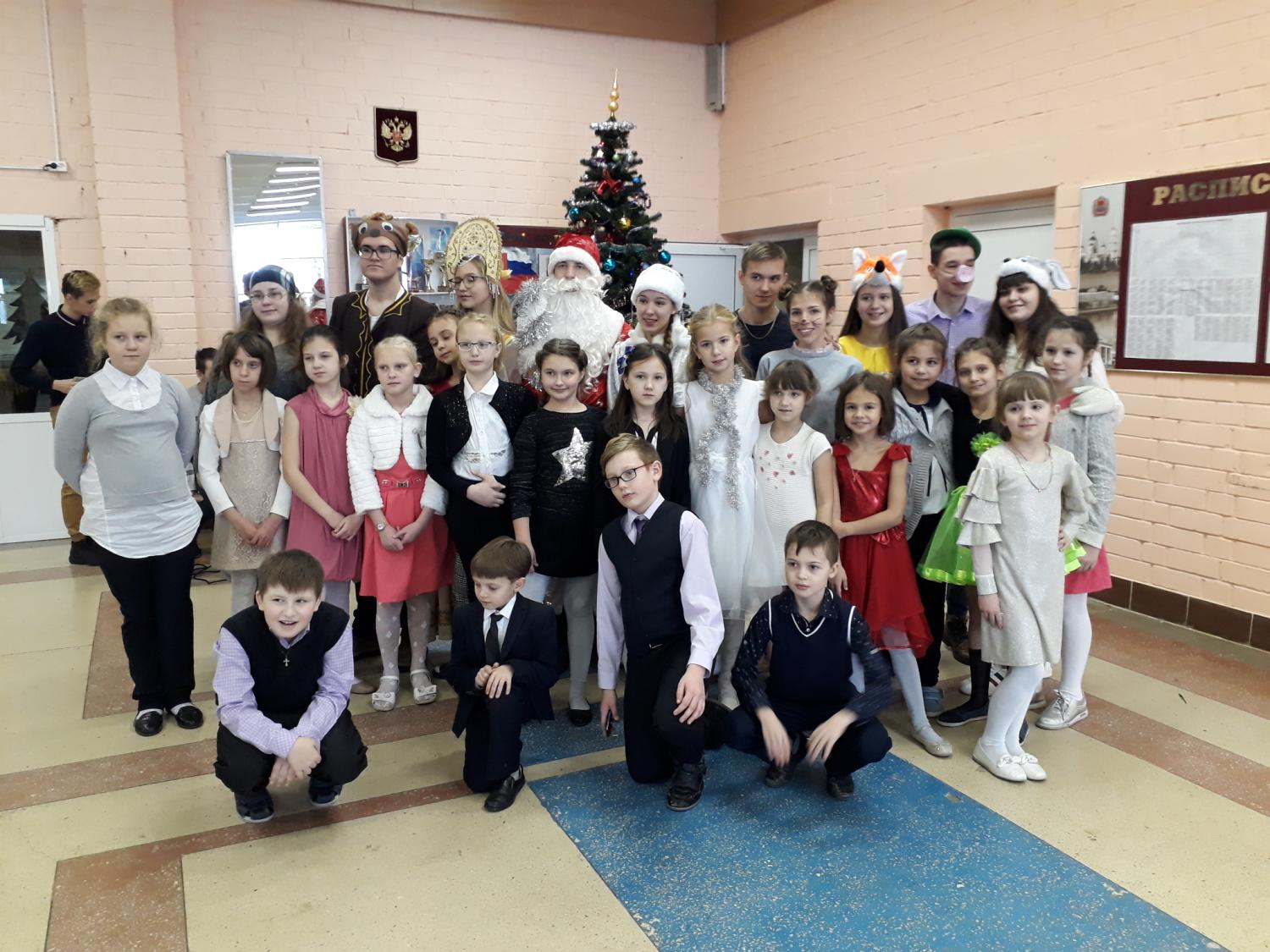